Geometry update
Estimation of material budget for geometry dev13 [AgML]
Dev13 has the IDSM  = PXL + FGT
Use of Jason Webb’s code [StarBASE] to plot radiation length vs η,φ :
η,φ ranges and binning , as well as the number of triggers per bins can be set up : more handy than the starsim command
It plots the radiation length for a given GEANT volume, not by choosing the [Rmin,Rmax] range from the Starsim command
Update on MSC geometry :
Implementation of the inner ring support of the PST
Initial version of the PIT
Input for SST+IST simulation
2/3/12
HFT software
1
Radiation length vs η for IDSM, PIXEL,  FGT
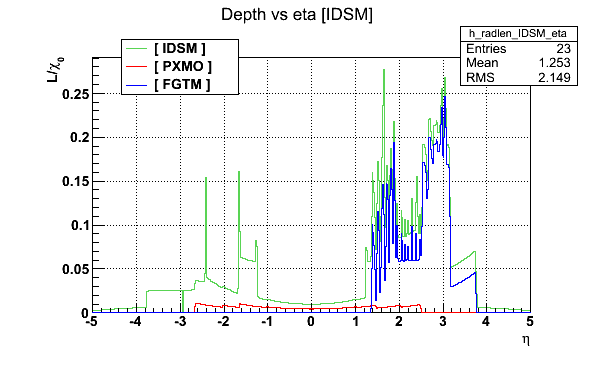 Default parameters are :
Ntrig = 4
dφ =.2
dη = .1
|η|<6
|φ|<1 deg.
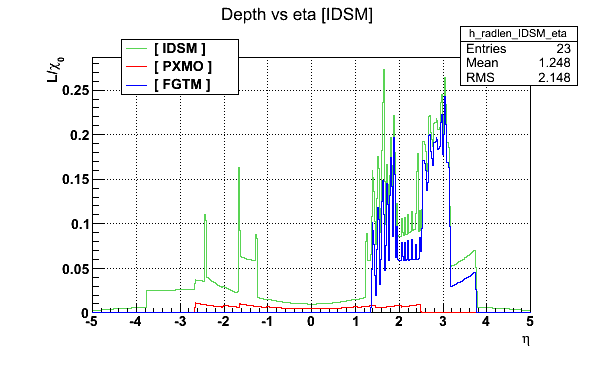 same with Ntrig =100 
 increasing the # of triggers give a slightly better resolution
(see comparison for the FGT at
 slide 10)
2/3/12
HFT software
2
PIXEL
Only the active silicon ladder and sector support using a carbon Fiber mixture [taken from the FGT code] is implemented . This may not represent the final version since it misses the sensors cables/electronics and maybe a more accurate of the sector material
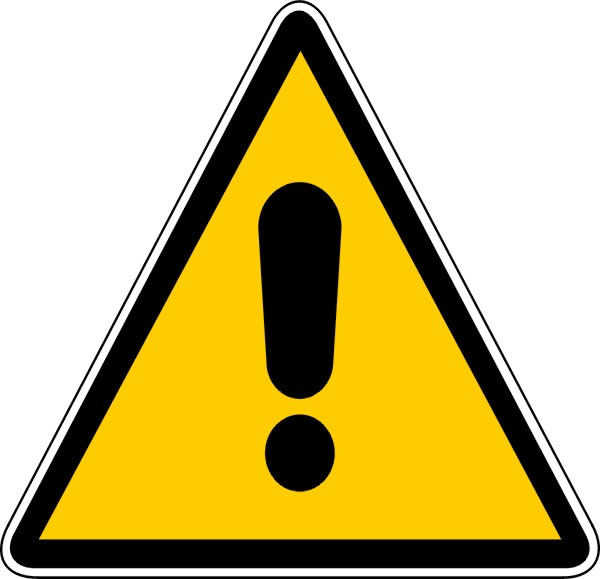 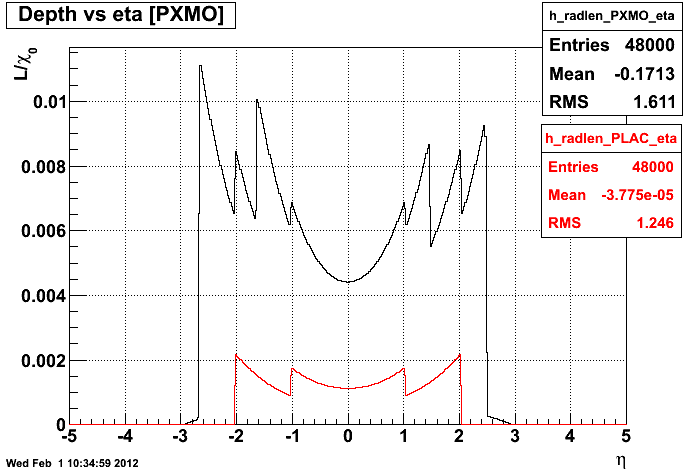 Black = all pixel material
Red  = only silicon active material
2/3/12
HFT software
3
Comparison with calculation/expectation
from Spiros/Flemming numbers, per ladder :
Radiation length of the active silicon is 0.0677% X0
Radiation length of the Total (silicon+cables+backer+support beam) is 0.3688% 
For 2 ladders (inner and outer), this makes :
Active silicon = 0.1354% X0
Total = 0.7376% X0
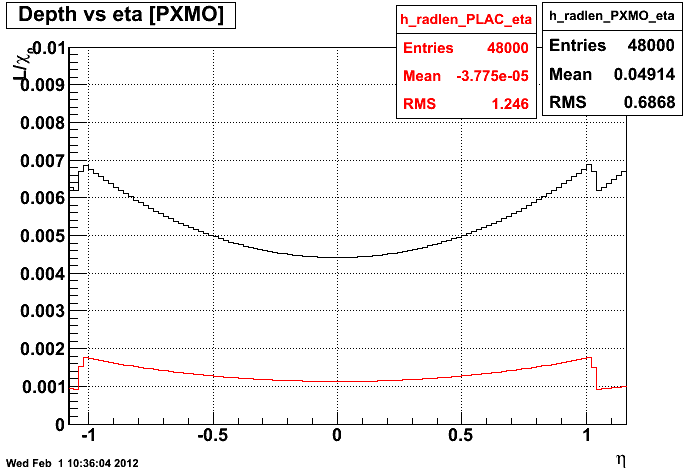 ✔numbers agree (pretty well for the active silicon) with the plots
For the black line (which is all the material) , remember that we don’t have in AgML ALL the material and that the support structure have a carbon fiber mix that may not reflect the reality ( I took the mixture definition from the FGT)
2/3/12
HFT software
4
Radiation length vs. η and φ
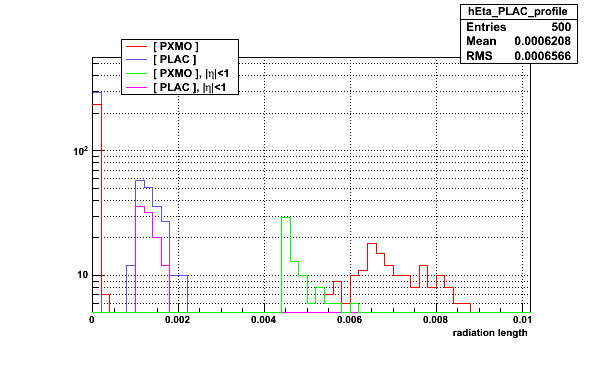 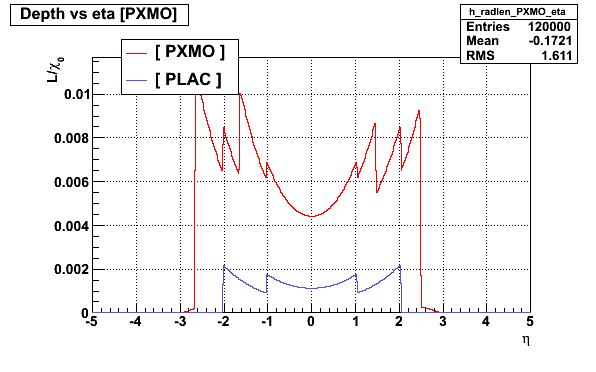 Left : rad. Len. vs. η
Right : rad Len distribution integrated over η
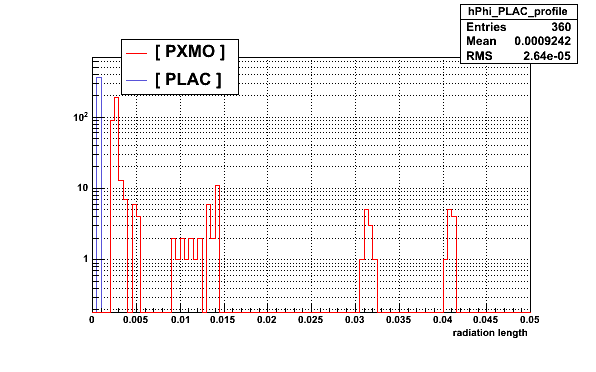 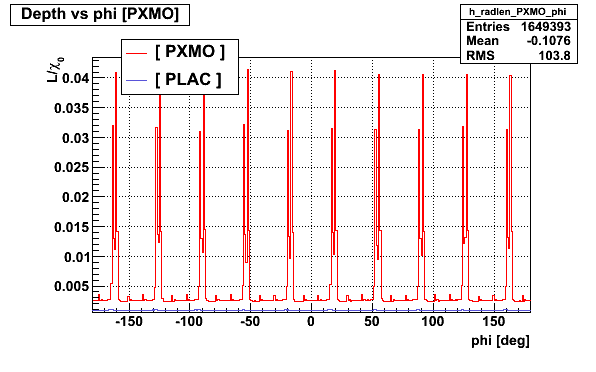 Left : rad. Len. vs. φ
Right : rad Len distribution integrated over  φ
we see peaks (10) due to the 10 sectors (tracks crossing the entire support)
We also see small peaks denoting overlaps between ladders
2/3/12
HFT software
5
Pixel Support Tube
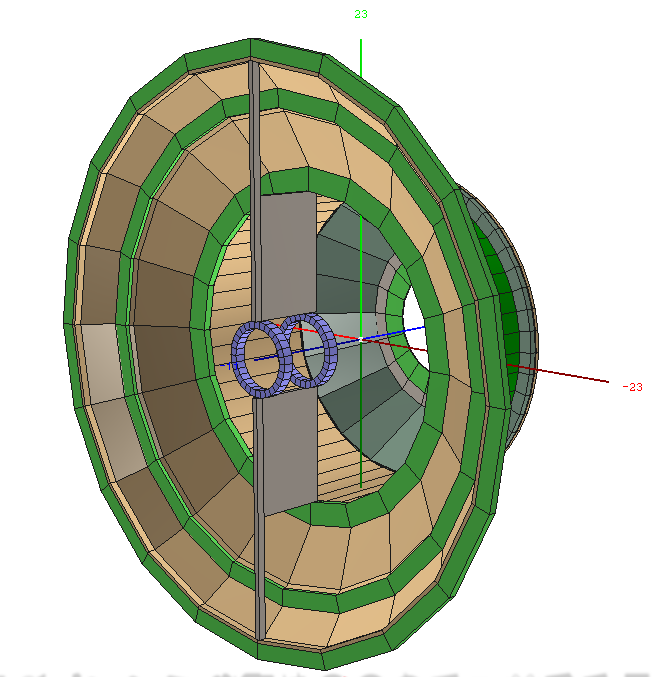 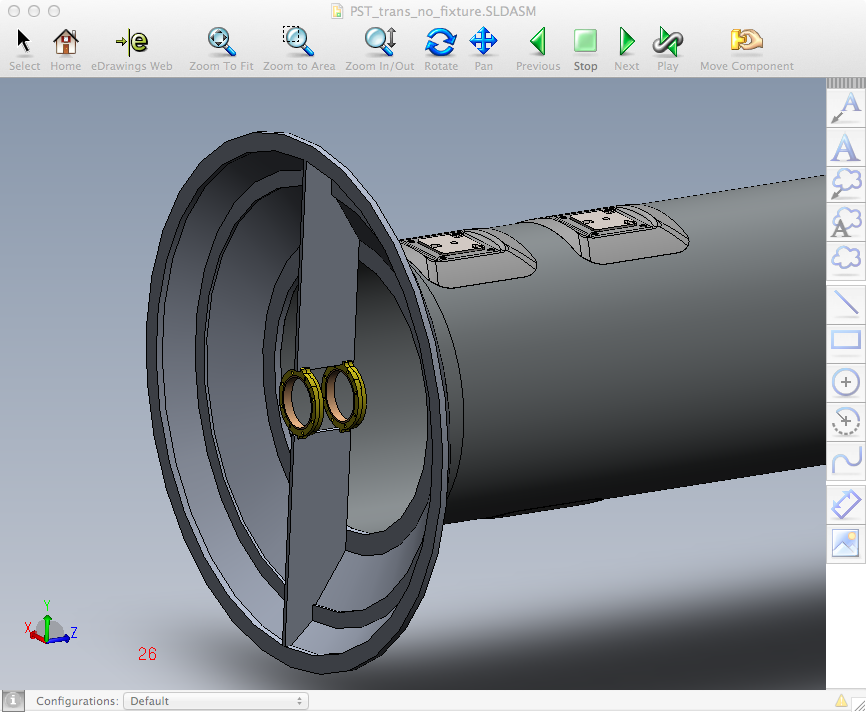 The inner rings supports have been simplified
 Reason : I don’t know how to represent this piece, it has no symmetry
2/3/12
HFT software
6
MSC = PIT + PST
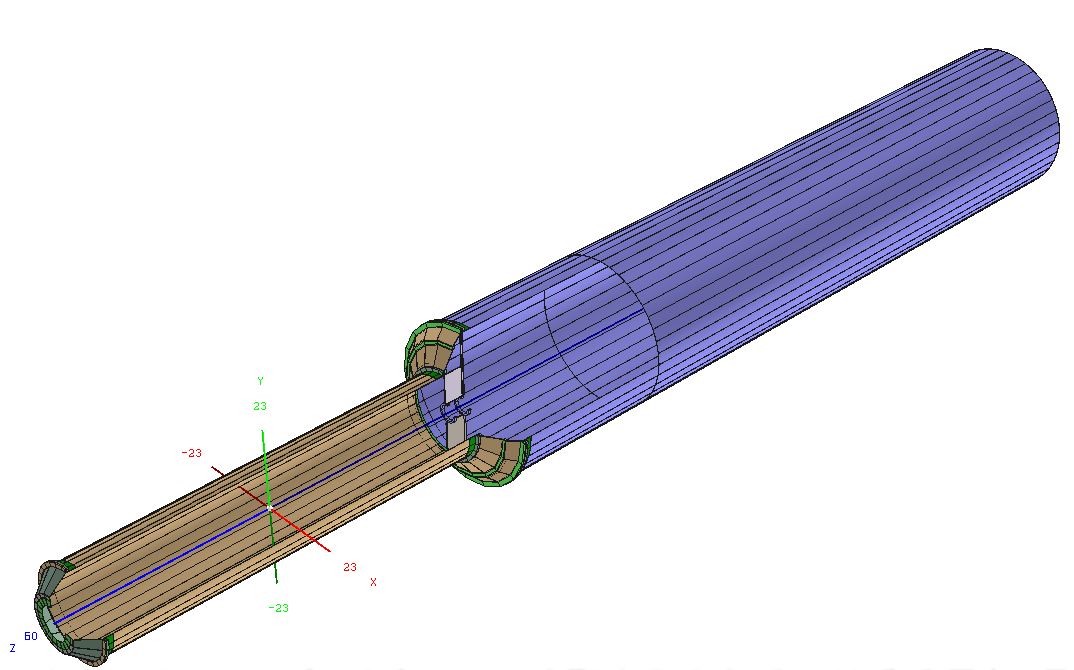 Pixel Insertion Tube
Pixel Support Tube
2/3/12
HFT software
7
Geometry UPGR15 :
SSD fully described
PXL and IST are approximated by cylinders

Geometry DEV13 :
SSD fully described
PXL modelized according SolidWorks, no IST in AgML
2/3/12
HFT software
8
summary
Material length study : 
code to evaluate is pretty accurate and flexible
Material budget of the pixel is agree with WHAT we have implemented so far
Geometry model of DEV13 :
Implementation of inner rings support
Need to know the level of precision we need ?
PIT implemented
To do :
Evaluate material distribution of MSC
Long time issue : tracking with AgML not working with Pixel hits
2/3/12
HFT software
9
comparison
Ntrig=100
Ntrig=40
2/3/12
HFT software
10
Si 2 mil (0.0529%)
0.0677%
sensor
acrylic 2 mil (0.0148%)
Al 0.7 mil (0.0124%)
Al 0.7 mil (0.0124%)
kapton 1mil (0.0073%)
kapton 1mil (0.0073%)
Al 0.7 mil (0.0124%)
Al 0.7 mil (0.0124%)
0.079%
0.223 mm
acrylic 2 mil (0.0148%)
cable
acrylic 2 mil (0.0148%)
10 mil carbon composite 
open weave (0.0587%)
backer
0.2221%
4 mil silicon adhesive 
(0.0469%)
9.6 mil carbon composite 
sector beam (0.1017%)
support
beam
TOTAL = 0.3688 % X0
2/3/12
HFT software
11
[Speaker Notes: Curtsey Leo]
Check with the [SSD] volume
ACTIVE SILICON
RDO
ALL “SSD”
SSD LADDERS
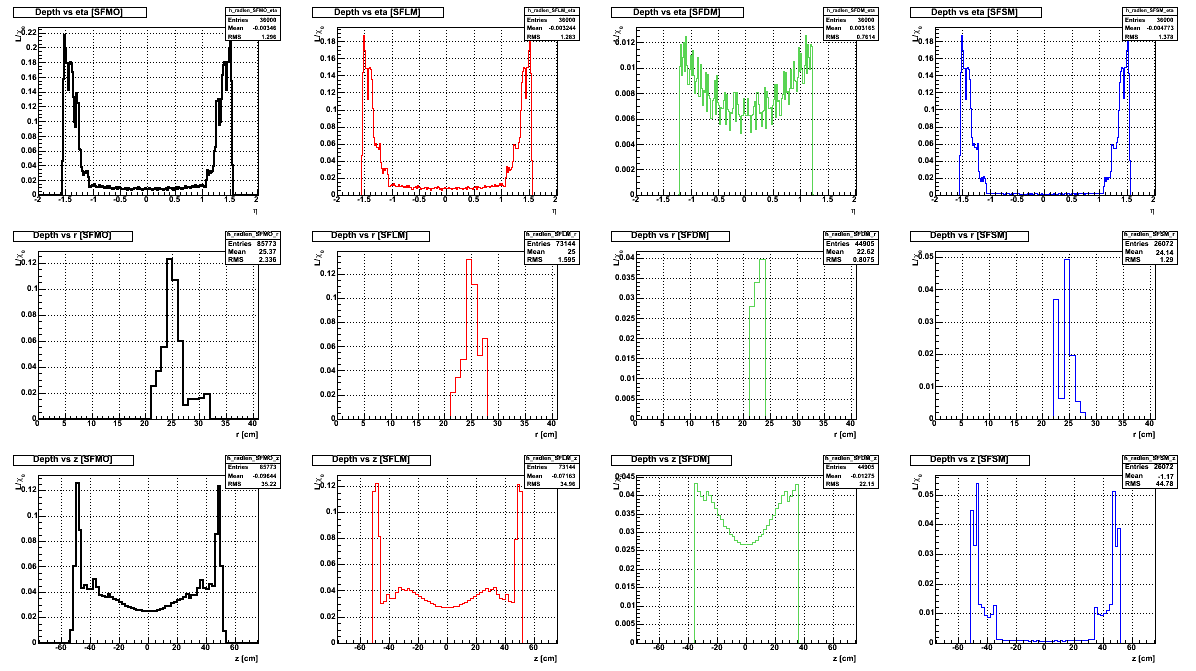 Vs. eta
Vs. radius
Vs. z
2/3/12
HFT software
12
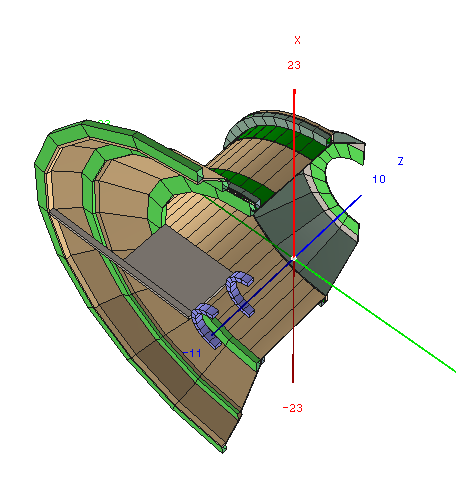 2/3/12
HFT software
13